Magisterforum II:
Die Aufbau- und Vertiefungsphase 
(Studien- und Prüfungsplanung)
Magisterforen
Magisterforum I: Einführungsveranstaltung
Magisterforum II: Die Aufbau- und Vertiefungsphase
Magisterforum III: Die Magisterarbeit
ABLAUF
Allgemeine Informationen
Aufbauphase
Vertiefungsphase
Netzwerkbüro für Theologie und Berufsqualifikation
Rückfragen
ALLGEMEINE INFORMATIONEN
Homepage und Studienordnung
Aufbau des Magisterstudiengangs
Weitere Informationen
Homepage
Studienordnung §26: Mitwirkungspflicht der Studierenden 
Studierende sind in der Informationspflicht und für die Organisation des Studiums verantwortlich.
Unterstützung durch das Studienbüro (persönlich und digital).
Magister-Studienganghttps://www.kaththeol.lmu.de/de/studium/studienangebot/magister-studiengang/
Studienverlauf nach Semester
Welche Lehrveranstaltungen sind in welchem Semester vorgesehen?
Wie und wann werden sie geprüft?
Modultabelle
Prüfungs-/Studienordnung (rechtsverbindliches Dokument)
Anlage 2 listet alle Veranstaltungen auf, die absolviert werden müssen.
Informationen über die Prüfungsform und Prüfungsdauer
Welches Modul wird auf welche Art geprüft? Wie umfangreich sind die Prüfungen?
Magisterfachprüfungen können mündlich oder schriftlich geprüft werden.
Prüfungenhttps://cms-cdn.lmu.de/media/01-kaththeol/fakultaetswebsite-der-katholischen-theologie/downloads/studium/psto_magister_1.pdf (PStO)
Hier finden Sie Informationen zu den Prüfungen.
Für die Vertiefungsphase besonders relevant: Magisterfachprüfungen und Magisterarbeit
Studienbürohttps://www.kaththeol.lmu.de/de/studium/index.html
Das Studienbüro ist Anlaufstelle in allen Fragen rund um die Studienorganisation. 
Hier finden Sie Kontaktdaten und Sprechzeiten des Studienbüros.
Aufbau des Magisterstudiengangs
1. Basisphase
Einführungs-veranstaltungen zu den jeweiligen Fächer 
Module P1- P6
 Modulteilprüfungen
2. Aufbauphase
2-jährlicher Lehrzyklus
Thematische Module mit mehreren beteiligten Fächern
 Modulprüfungen
3. Vertiefungsphase
Rückkehr zur Fächerstruktur
2 Fächer pro Modul (Ausnahme P25)
Magisterfachprüfungen     
     (Modulprüfungen)
WEITERE INFORMATIONEN
Wiederholungen von Prüfungen
Studiendauer
Bereinigtes Transkript
Prüfungszeiträume
Wiederholung von Prüfungen
Alle Prüfungen des Magisterstudiengangs können innerhalb der Maximalstudiendauer beliebig oft wiederholt werden.
AUSNAHME: Magisterarbeit – diese kann nur 1x wiederholt werden.
Antritt zur Wiederholungsprüfung nur möglich, wenn man sich zur Erstablegung angemeldet hat!
Studiendauer I
Regelstudienzeit: 10 Semester
Maximalstudienzeit: 13 Semester
Erwerb von Sprachnachweisen während des Studiums: Maximal-studiendauer kann auf Antrag um 2 Semester verlängert werden (§ 5).
Die Corona-Semester werden nicht auf diese Fristen angerechnet.
Studiendauer II
Fallbeispiel
Transkript
Im Prüfungsamt kann ein bereinigtes Transkript angefordert werden, in dem keine Fehlversuche und keine nicht-bestandenen Leistungen aufgeführt werden.
Dies gilt auch für das Abschlusszeugnis: hier werden nur die bestandenen Leistungen aufgeführt.
Prüfungszeiträume
AUFBAUPHASE
3. – 6. Fachsemester
Module P8 – P18
Zweijährlicher Lesezyklus der thematischen Module
Ungerade Studienjahre: P8 – P10 und P12
Gerade Studienjahre: P13 – P17
Module P11 und P18 werden jährlich angeboten.
Prüfungen
Der Prüfungszyklus ist jährlich.
Hauptsächlich Modulprüfungen zum Abschluss eines Moduls, zur Prüfungsstoffreduktion gibt es vorgegebene Pflichtprüfungen und optionale Prüfungsfächer.
Für ein Modul gibt es eine Note. Sie setzt sich zusammen aus dem arithmetischen Mittel der Teilprüfungen, d.h. die Prüfungen müssen nicht einzeln bestanden werden, sondern das Modul insgesamt muss erfolgreich absolviert sein (4,0 oder besser).
Übersicht Aufbauphase
VERTIEFUNGSPHASE
Rückkehr zur Fächerstruktur
Modul P23
2 Fächer pro Modul (Ausnahme P25)
Zulassungsvoraussetzungen zu den Prüfungen der Module P19 - P23 und P25 - P28 
Magisterarbeit
 Magisterfachprüfungen
Wie funktioniert die Vertiefungsphase?
Magisterfachprüfungen
Module enthalten meist zwei Fächer – jedes dieser Fächer wird einzeln abgeprüft.
Gesamtmodulnote ist das arithmetische Mittel aus den beiden Prüfungsnoten
BEIDE Modulteile müssen bestanden sein.
Ist ein Modulteil nicht bestanden, muss nur dieser Teil erneut geprüft werden – der bestandene Teil bleibt bestehen und wird nicht erneut geprüft.
Zulassungsvoraussetzungen
Zulassung zu den Prüfungen der Vertiefungsphase NUR, wenn…
	… P1 - P6 abgeschlossen sind
	… und alle Sprachnachweise im Studienbüro vorliegen.

Diese gelten nicht für P 24!
Vorgezogene Magisterfachprüfungen
Ablegung der Magisterfachprüfungen nicht erst am Ende des Sommersemesters, sondern bereits vorgezogen am Ende des Wintersemesters.
Optional: Die betreffenden Magisterfachprüfungen können vorgezogen am Ende des WiSe oder regulär am Ende des SoSe abgelegt werden.
Es gelten dieselben Zulassungsvoraussetzungen.
Vorgezogene Magisterfachprüfungen – Fächer:
P19 - P22: AKG (P20) und Philosophie (P21) am Ende des WiSe
P25 - P27: Kirchenrecht und Liturgiewissenschaft (beide P27)
Eherecht (P27.1) und Liturgiewissenschaft im Rhythmus der Zeit (P27.2) werden im Wintersemester gelesen
Staatskirchenrecht (P27.3) und Theologie und Anthropologie der Liturgie (P27.4) werden im Sommersemester gelesen
Diese Vorlesungen sind einstündig angegeben, ABER werden im Sommersemester in der ersten Hälfte des Semesters zweistündig gelesen  sie sind damit schon nach der Hälfte des Semesters abgeschlossen.
Eine Prüfung ist also bereits zur Hälfte des Sommersemesters möglich.
 „vorgezogene“ Magisterfachprüfungen P27 zur Hälfte des SoSe
Magisterarbeit
Anmeldezeitraum:	Ende Oktober/ Anfang November				(vsl. 28.10.2024 – 01.11.2024)
Anmeldung im Studienbüro und Prüfungsamt (nicht LSF!)
Das Anmeldeformular findet sich auf der Seite des Prüfungsamtes: https://www.pags.pa.uni-muenchen.de/formulare/mag_pfa_modularisiert/maga-an_kaththeo_2013.pdf
Anmeldeformular ausfüllen und im Studienbüro einreichen – von hier aus wird es an das Prüfungsamt weitergegeben ODER  das ausgefüllte und unterschriebene Formular einscannen und per Mail an das Studienbüro und Prüfungsamt schicken (von „Campus-Adresse“ aus).
Magisterarbeit
Es muss ein Arbeitstitel angemeldet werden:
Dieser darf gerne als Arbeitstitel kenntlich gemacht werden (kleine Veränderungen möglich).
ABER der Arbeitstitel (= das Thema) darf nicht mehr grundlegend verändert werden.
NETZWERKBÜRO
Serviceangebot für Studierende: Unterstützung des Übergangs vom Studium zum Berufsleben
Jobletter: Überblick über den Stellenmarkt für Theologinnen und Theologen
Alumni-Portraits: Berufswege, die auch nicht die klassischen Wege sind
Alumni-Netzwerk: Kontakt mit der Fakultät, Alumnitreffen
Veranstaltungen: Mit Theologinnen und Theologen im Beruf
Bei bestimmten Interessen/Wünschen kann auch gerne auf das Netzwerkbüro zugegangen werden (Personen, Berufsfelder, etc.). 
 https://www.netzwerkbuero.kaththeol.uni-muenchen.de
NETZWERKBÜRO
Kontakt
verena.keidel@lmu.de  verena.keidel@kaththeol.lmu.de (Raum: C 218)https://www.netzwerkbuero.kaththeol.uni-muenchen.de

Instagramkanal 
Termine, Veranstaltungen, Fristen, etc.
 https://www.instagram.com/netzwerkbuero_lmu_muenchen/
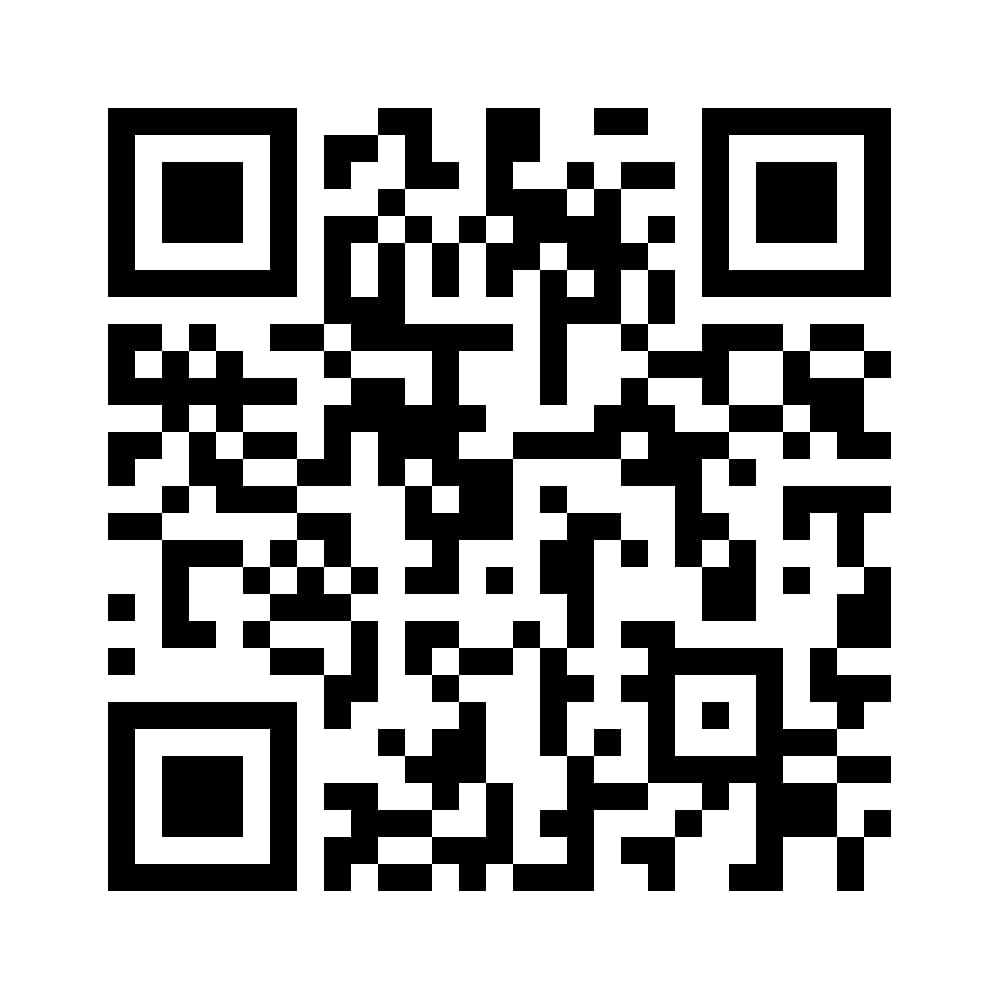 Vielen Dank für ihre Aufmerksamkeit!
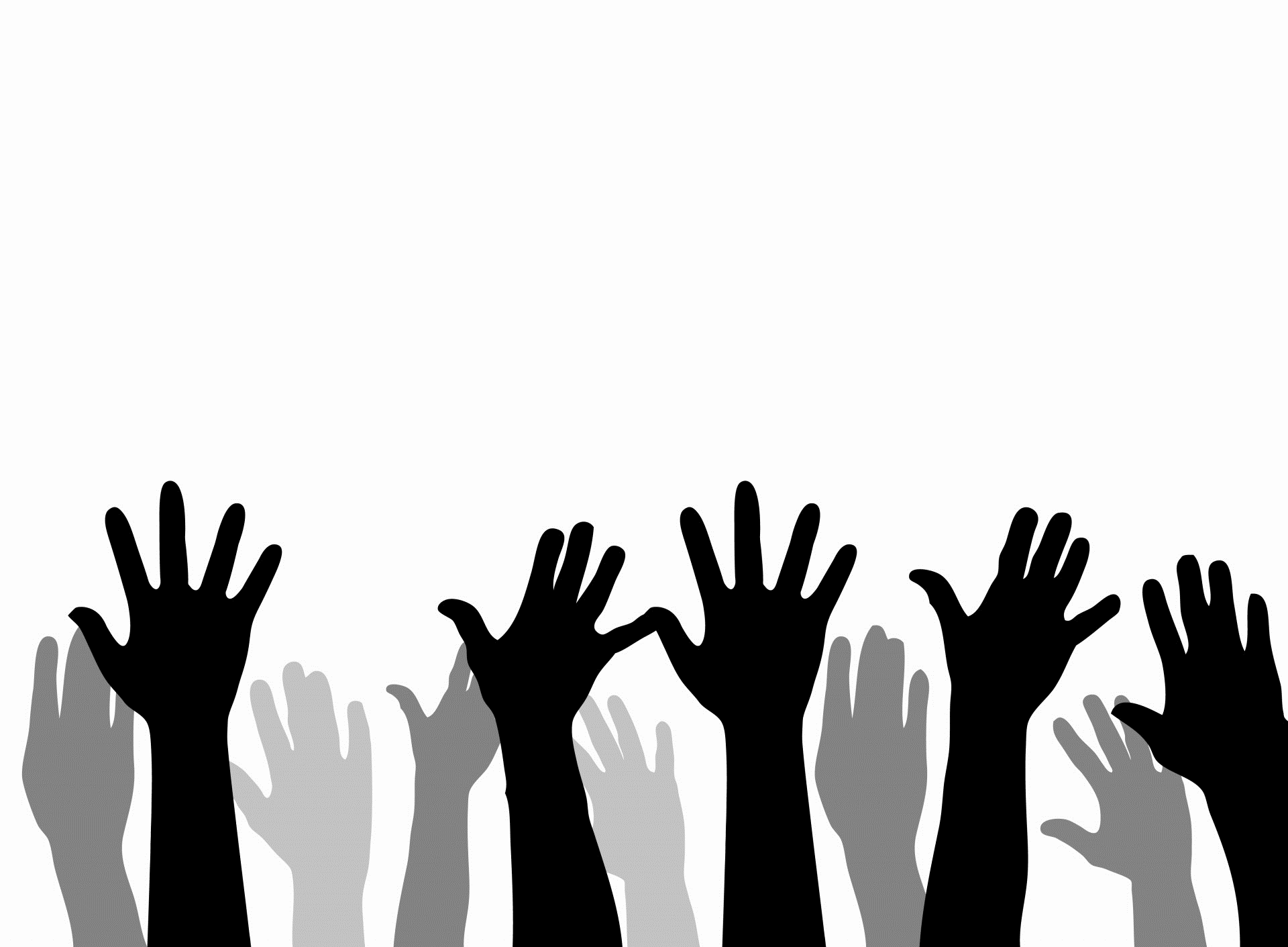